Theories of Development
Division of childhood
Freud’s Psychoanalytic Theory
Sigmund Freud (1856–1939) : neurologist
a primarily sexual nature (libido)
id :the unconscious mind—“pleasure and gratification”
 ego: conscious mind—“the reality principle”
Superego : conscience or moral arbitrator—“the ideal”
He described child development as being a series of psychosexual stages in which a child’s sexual gratification becomes focused on a particular
    body part.
Infant
oral phase:-
 -Birth to 1 year-An infant's primary interaction with the world is through the mouth. The mouth is vital for eating, and the infant derives pleasure from oral stimulation through gratifying activities such as tasting and sucking. If this need is not met, the child may develop an oral fixation later in life, examples of which include thumb-sucking, smoking, fingernail biting and overeating.
Toddler
anal phase :-
children’s interests focus on the anal region as they begin toilet training. 
 Children find pleasure in both the retention of feces and defecation.
 This anal interest is part of toddlers’ self-discovery, a way of exerting independence.
Anal Stage
1 to 3 years-Freud believed that the primary focus of the libido was on controlling bladder and bowel movements. Toilet training is a primary issue with children and parents. Too much pressure can result in an excessive need for order or cleanliness later in life, while too little pressure from parents can lead to messy or destructive behavior later in life.
Toddler
Preschooler
phallic phase :-
children’s pleasure zone appears to shift from the anal to the genital area. 
Children may also show exhibitionism
suggesting they hope this will lead to increased knowledge of the two sexes.
Phallic Stage
3 to 6 yearsFreud suggested that the primary focus of the id's energy is on the genitals. According to Freud, boy's experience an Oedipal Complex and girl's experience and Electra Complex, or an attraction to the opposite sex parent. To cope with this conflict, children adopt the values and characteristics of the same-sex parent, thus forming the superego.
School-Age Child
latent phase :-
a time in which children’s libido appears to be diverted into concrete thinking.
 He saw no developments as obvious as those in earlier periods appearing during this time.
Latent Stage
6 to 12 yearsDuring this stage, the superego continues to develop while the id's energies are suppressed. Children develop social skills, values and relationships with peers and adults outside of the family.
School Age
Adolescent
“genital phase.” :-
Freudian theory considers the main events of this period to be the establishment of new sexual aims and the finding of new love objects
Genital Stage
-12 to 18 yearsThe onset of puberty causes the libido to become active once again. During this stage, people develop a strong interest in the opposite. If development has been successful to this point, the individual will continue to develop into a well-balanced person.
Erikson’s Theory of Psychosocial Development
a theory that stresses the importance of culture and society in development of the personality .
Erikson describes eight developmental stages covering the entire life span. 
At each stage, there is a conflict between two opposing forces. 
accomplishment of the developmental task of that stage, allows the individual to go on to the next phase of development.
Erikson’s Psychosocial Development Stage
hope - Basic Trust vs. Mistrust - Infant stage.
will - Autonomy vs. Shame and Doubt - Toddler stage
purpose - Initiative vs. Guilt – Preschooler
competence - Industry vs. Inferiority – School-Age child
fidelity - Identity vs. Role Confusion – Adolescent
love  - Intimacy الالفة vs. Isolation - Young adult
caring - Generativity التنمية vs. Stagnationالركود  - The Middle-Age Adult                                                                  
wisdom - Ego Integrity  النزاهةvs. Despair – Older Adult
Infancy (birth to 1 year)
trust versus mistrust :-
“learning confidence” or “learning to love”
-Trust vs. Mistrust-Feeding "getting and taking in" -Children develop a sense of trust when caregivers provide reliabilty, care, and affection. A lack of this will lead to mistrust.-result is faith and optimism
The Toddler
autonomy versus shame or doubt
Children take pride in new accomplishments
    and want to do everything independently.
If children are never allowed to do things they want to do, they will eventually doubt their ability to do them; they will stop trying and cannot do them
Toddler
-1 to 3 yrs- toilet training, anal-autonomy vs. shame and doubt-"holding on and letting go"-Children need to develop a sense of personal control over physical skills and a sense of independence. -result in self-control and willpower
The Preschooler
initiative versus guilt
Learning initiative is learning how to do things.
When children are given much freedom and opportunity to initiate motor play such as running, bike riding, sliding, and wrestling or are exposed to such play materials as finger paints, sand, water, and modeling clay, their sense of initiative is reinforced
The School-Age Child
industry versus inferiority
children learn how to do things well.
“Am I doing a good job? Am I doing this right?” When they are encouraged in their efforts to do practical tasks or make practical
    things and are praised and rewarded for the finished results, their sense of industry grows
The Adolescent
identity versus role confusion.
adolescents must bring together everything they have learned about themselves as a son or daughter, an athlete, a friend, a fast-food cook, a student, a garage band musician, and so on
The Young Adult
intimacy versus isolation. 
Intimacy is the ability to relate well with other people, not only with members of the opposite sex but also with one’s own sex to form long-lasting friendships.
The Middle-Aged Adult
generativity versus stagnation.
Measure accomplishments/failures. Am I satisfied or not?
Generativity is The need to assist the younger generation. Stagnation is the feeling of not having done anything to help the next generation. 
They may become politically active, work to solve environmental problems, or participate in far-reaching community or world-based decisions
Late Adulthood (from 65 years)
Psychosocial crisis: Integrity vs. Despair.  
Some handle death well. Some can be bitter, unhappy, dissatisfied with what they accomplished or failed to accomplish within their life time. They reflect on the past, and either  conclude at satisfaction or despair.
Older Adulthood:  60 years of age to Death
Ego integrity is the ego's accumulated assurance of its capacity for order and meaning. 
Despair is signified by a fear of one's own death, as well as the loss of self-sufficiency, and of loved partners and friends. 
Healthy children, Erikson tells us, won't fear life if their elders have integrity enough not to fear death.
Piaget’s Theory of Cognitive Development
a Swiss psychologist, introduced concepts of cognitive development or the way children learn and think .
Infancy Sensorimotor phase
. seperation= infants learn to separate from objects in environment . object permanence= happens at 9 to 10 mths . use of symbols or mental representation.Stages:1. use of reflexes -birth to 1mth2. primary circular reactions- 1 to 4 mths. (reflexes become voluntary)3. secondary circular reactions- up to 8mths (play, imitation, affect)4. coordination of secondary schemas and their application to new situations.
Sensory Motor Period (0 - 24 months): Reflexive Stage(0-1 or 2 months)
Simple reflex activity such as grasping, sucking.
Primary Circular Reactions(1 or 2 to 4 months)
Reflexive behaviors occur in stereotyped repetition such as opening and closing fingers repetitively.
Secondary Circular Reactions(4-8 months)
Repetition of change actions to reproduce interesting consequences such as kicking one's feet to move a mobile suspended over the crib.
Coordination of Secondary Reactions(8-12 months)
Responses become coordinated into more complex sequences. Actions take on an "intentional" character such as the infant reaches behind a screen to obtain a hidden object.
Tertiary Circular Reactions(12-18 months)
Discovery of new ways to produce the same consequence or obtain the same goal such as the infant may pull a pillow toward him in an attempt to get a toy resting on it.
Invention of New Means Through Mental Combination (18-24 months)
Evidence of an internal representational system. Symbolizing the problem-solving sequence before actually responding. Deferred imitation.
The Preschooler:-
preoperational thought:-
intuitive thought.
children tend to look at an object and see only one of its characteristics (referred to as centering).
For example, they see that a banana is yellow but do not notice it is also long.
The Preoperational Period(2-7 years): The Preconceptual stage المرحلة السابقة للإدراك Phase(2-4 years)
Increased use of verbal representation but speech is EGOCENTRIC/ EGOCENTRISM. The beginnings of symbolic rather than simple motor play. TRANSDUCTIVE reasoning. Can think about something without the object being present by use of language.
stage the child learns to use and to represent objects by images and words, for example that a glass would feel pain if it were broken (animism)
The Preoperational Period(2-7 years):Intuitive Phaseحدسي (4-7 years)
Speech becomes more social, less egocentric. The child has an intuitive grasp of logical concepts in some areas. However, there is still a tendency to focus attention on one aspect of an object while ignoring others. Concepts formed are crude and irreversible. Easy to believe in magical increase, decrease, disappearance. Reality not firm. Perceptions dominate judgment.In moral-ethical realm, the child is not able to show principles underlying best behavior. Rules of a game not develop, only uses simple do's and don'ts imposed by authority.
Period of Concrete Operations(7-11 years)
Evidence for organized, logical thought. There is the ability to perform multiple classification tasks, order objects in a logical sequence, and comprehend the principle of CONSERVATION. Reasoning is inductive. The child is capable of concrete problem-solving.Some reversibility now possible (quantities moved can be restored such as in arithmetic:3+4 = 7 and 7-4 = 3, etc.)Class logic-finding bases to sort unlike objects into logical groups where previously it was on superficial perceived attribute such as color. Categorical labels such as "number" or animal" now available.
Seriation فرز —the ability to sort objects in an order according to size, shape, or any other characteristic. For example, if given different-shaded objects they may make a color gradient.

Classification—the ability to name and identify sets of objects according to appearance, size or other characteristic, including the idea that one set of objects can include another. A child is no longer subject to the illogical limitations of animism (the belief that all objects are alive and therefore have feelings).
Decentering—where the child takes into account multiple aspects of a problem to solve it. For example, the child will no longer perceive an exceptionally wide but short cup to contain less than a normally-wide, taller cup.

Reversibility—where the child understands that numbers or objects can be changed, then returned to their original state. For this reason, a child will be able to rapidly determine that if 4+4 equals 8, 8−4 will equal 4, the original quantity.
Conservation—understanding that quantity, length or number of items is unrelated to the arrangement or appearance of the object or items. For instance, when a child is presented with two equally-sized, full cups they will be able to discernيتبين  that if water is transferred to a pitcher it will conserve the quantity and be equal to the other filled cup.
Period of Formal Operations(11 years to 15)
- adaptability and flexibility- Thought becomes more abstract, incorporating the principles of formal logic. The ability to generate abstract propositions, multiple hypotheses and their possible outcomes is evident. Thinking becomes less tied to concrete reality.Formal logical systems can be acquired. Can handle proportions, algebraic manipulation, other purely abstract processes. If a + b = x then a = x - b. If ma/ca = IQ = 1.00 then Ma = CA.
Infant
Preschool
Preschool thinking
influenced by role fantasy, or how children would like something to turn out
Children use assimilation (taking in information and changing it to fit their existing ideas)
Later, children learn accommodation (they change their ideas to fit reality rather than the reverse).
Egocentrism, or perceiving that one’s thoughts and needs are better or more important than those of others.
School age
Kohlberg’s Theory of Moral Development
Moral theory
Studied the reasoning ability of boys and, based on Piaget’s development stages, developed a theory on the way children gain knowledge of right and wrong or moral reasoning.
Kohlberg's stages of moral development
Kohlberg's stages of moral development are planes of moral adequacy conceived by Lawrence Kohlberg to explain the development of moral reasoning. 

Created while studying psychology at the University of Chicago, the theory was inspired by the work of Jean Piaget and a fascination with children's reactions to moral dilemmas. He wrote his doctoral dissertation at the university in 1958, outlining what are now known as his stages of moral development.
Pre-Conventional Morality
Stage one (obedience and punishment driven) individuals focus on the direct consequences that their actions will have for themselves. For example, an action is perceived as morally wrong if the person who commits it gets punished. 

The worse the punishment for the act is, the more 'bad' the act is perceived to be. In addition, there is no recognition that others' points of view are any different from one's own view. This stage may be viewed as a kind of authoritarianism.
Stage two (self-interest driven) espousesتتبنى  the what's in it for me position, right behavior being defined by what is in one's own best interest. In stage two, concern for others is not based on loyalty or intrinsic respect. 

Lacking a perspective of society in the pre-conventional level, this should not be confused with social contract (stage five), as all actions are performed to serve one's own needs or interests. For the stage two theorist, the perspective of the world is often seen as morally relative.
Conventional Morality
Stage three (Interpersonal Relationships)
 The self enters society by filling social roles. Individuals are receptive of approval or disapproval from other people as it reflects society's accordance with the perceived role. 

They try to be a good boy or good girl to live up to these expectations, having learned that there is inherent value in doing so. Stage three reasoning may judge the morality of an action by evaluating its consequences in terms of a person's relationships, which now begin to include things like respect, gratitude شكر  and the 'golden rule’.
Stage four (authority and social order obedience driven) It is important to obey laws, dictumsمذهب  and social conventions اتفاقات  because of their importance in maintaining a functioning society. 
A central ideal or ideals often prescribe what is right and wrong, such as in the case of fundamentalism.
Post-Conventional
Stage five (social contract driven)
Individuals are viewed as holding different opinions and values. laws are regarded يعتبر  as social contracts rather than rigid dictums. Those that do not promote the general welfare should be changed when necessary to meet the greatest good for the greatest number of people.
Stage six (universal ethical principles driven) 
Moral reasoning is based on abstract reasoning using universal ethical principles. Laws are valid only insofar as they are grounded in justice, and that a commitment to justice carries with it an obligation to disobey unjust laws. 
At this stage, people follow these internalized principles of justice, even if they conflict with laws and rules
Human needs as identified by Maslow
At the bottom of the hierarchy are the “Basic needs or Physiological needs” of a human being: food, water, sleep and sex.
The next level is “Safety Needs: Security, Order, and Stability.” These two steps are important to the physical survival of the person. Once individuals have basic nutrition, shelter and safety, they attempt to accomplish more.
The third level of need is “Love and Belonging,” which are psychological needs; when individuals have taken care of themselves physically, they are ready to share themselves with others, such as with family and friends.
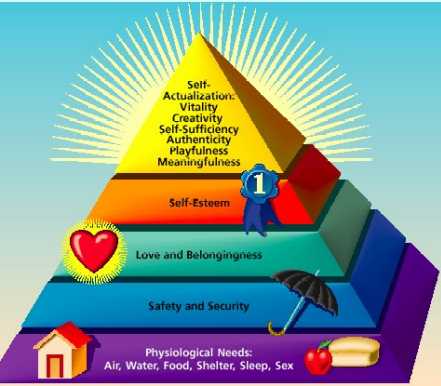 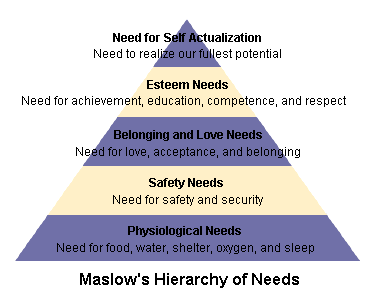 Human needs as identified by Maslow
The fourth level is achieved when individuals feel comfortable with what they have accomplished. This is the “Esteem” level, the need to be competent and recognized, such as through status and level of success.

Then there is the “Cognitive” level, where individuals intellectually stimulate themselves and explore.

After that is the “Aesthetic” جمالي  level, which is the need for harmony, order and beauty.

At the top of the pyramid, “Need for Self-actualization,” occurs when individuals reach a state of harmony and understanding because they are engaged in achieving their full potential.  Once a person has reached the self-actualization state they focus on themselves and try to build their own image. They may look at this in terms of feelings such as self-confidence or by accomplishing a set goal